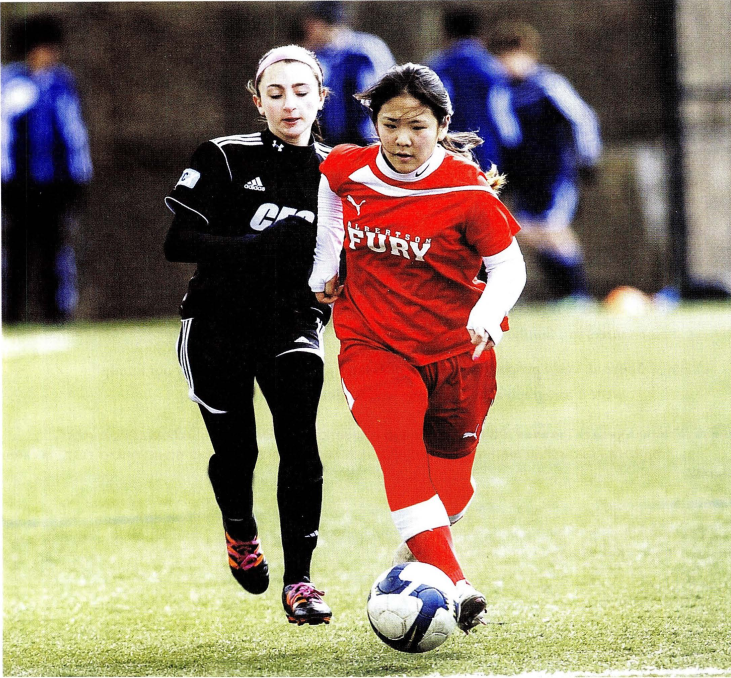 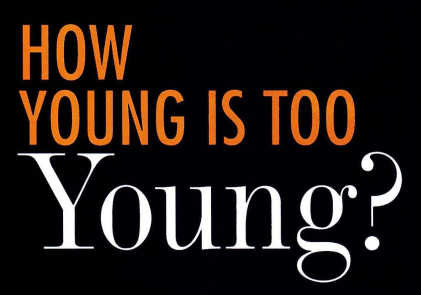 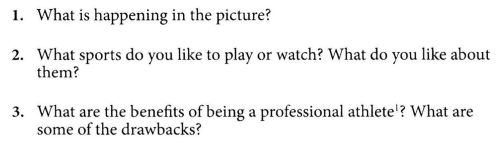 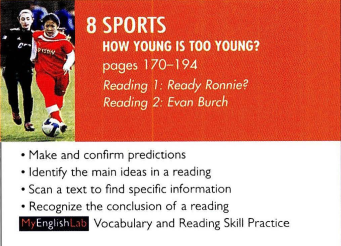 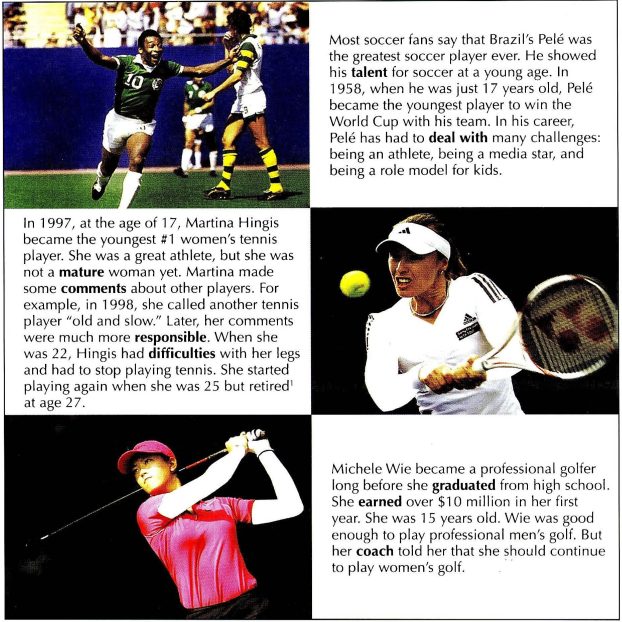 https://yourhomework.net/vocabulary/lesson/000000166003
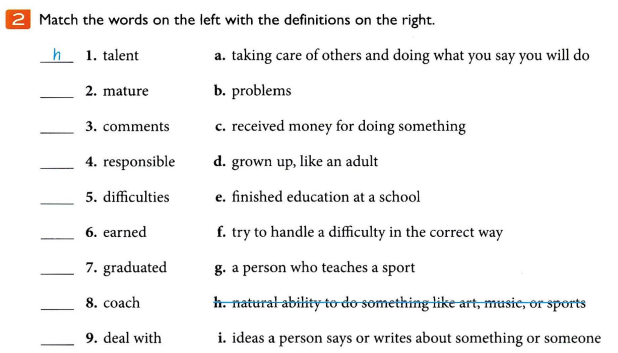 d
i
a
b
c
e
g
f
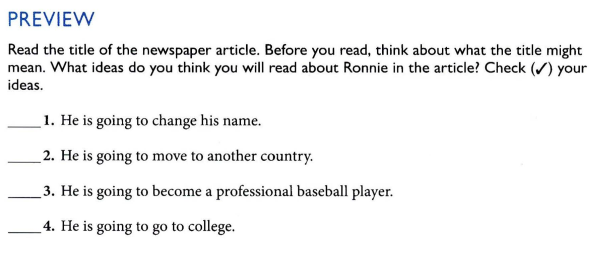 
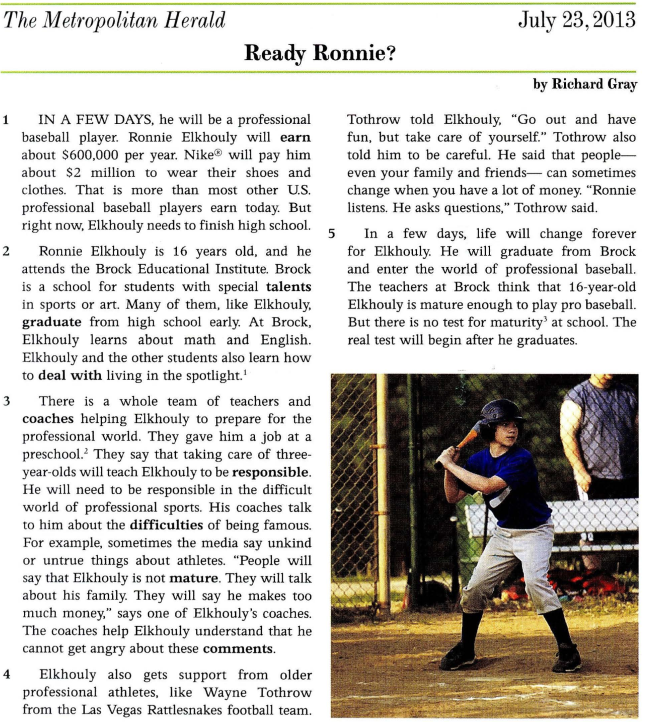 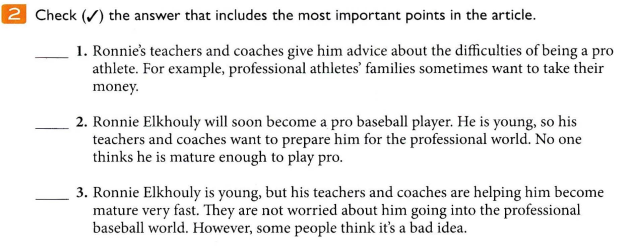 
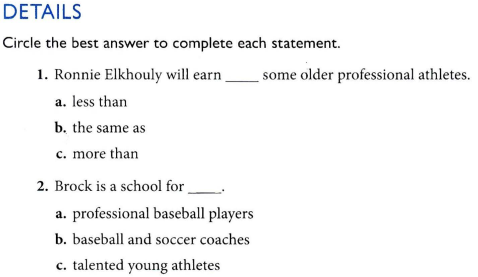 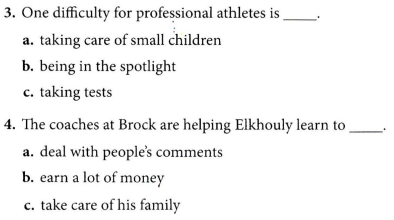 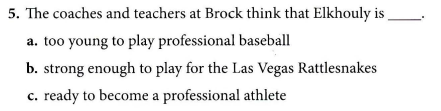 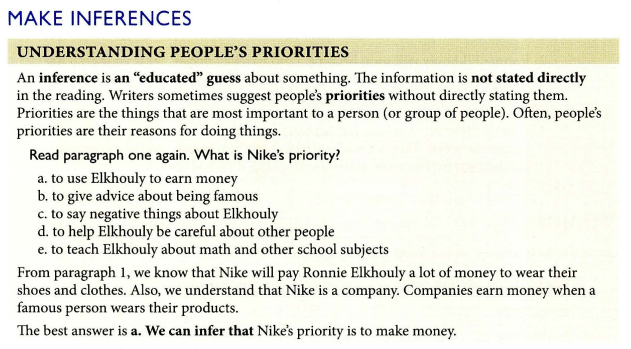 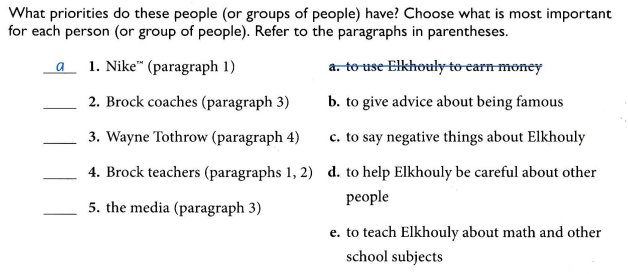 b
d
e
c
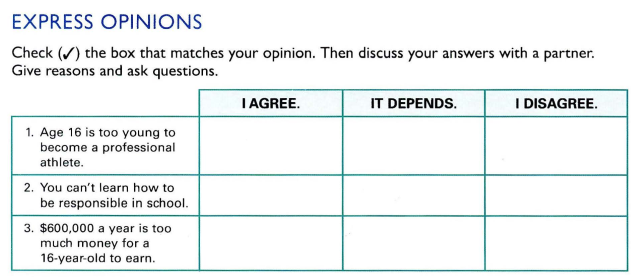 


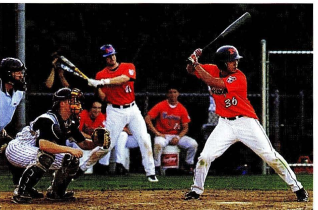 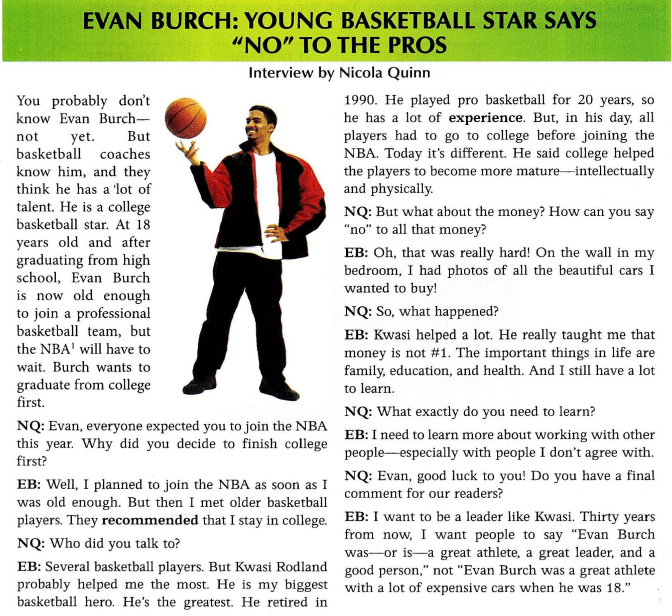 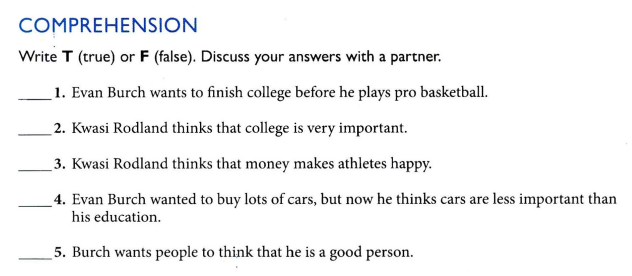 T
T
F
T
T
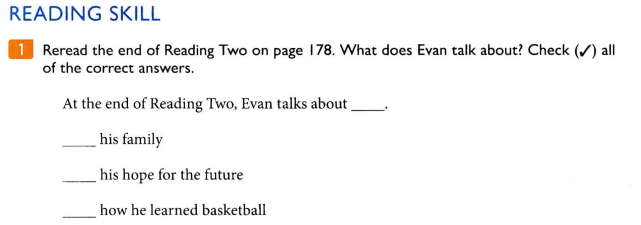 
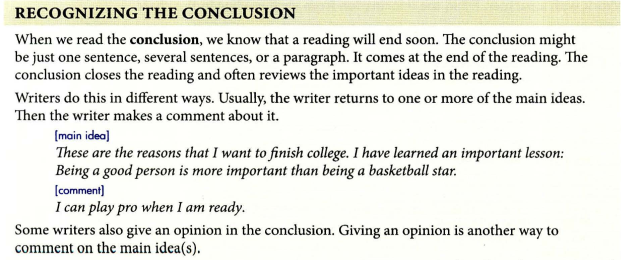 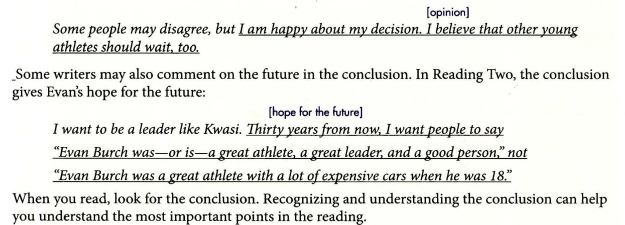 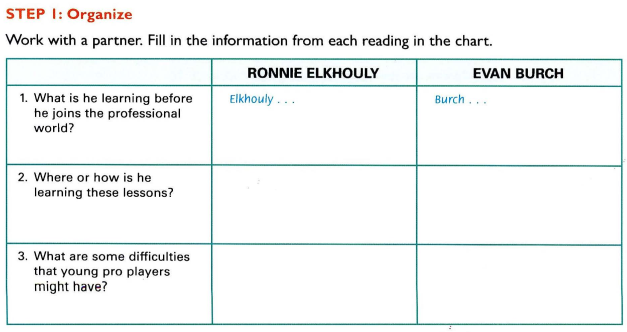 is learning  sport (baseball)
is learning  sport (basketball)
Brock Educational Institute
college
Living in the spotlight
Working with other people
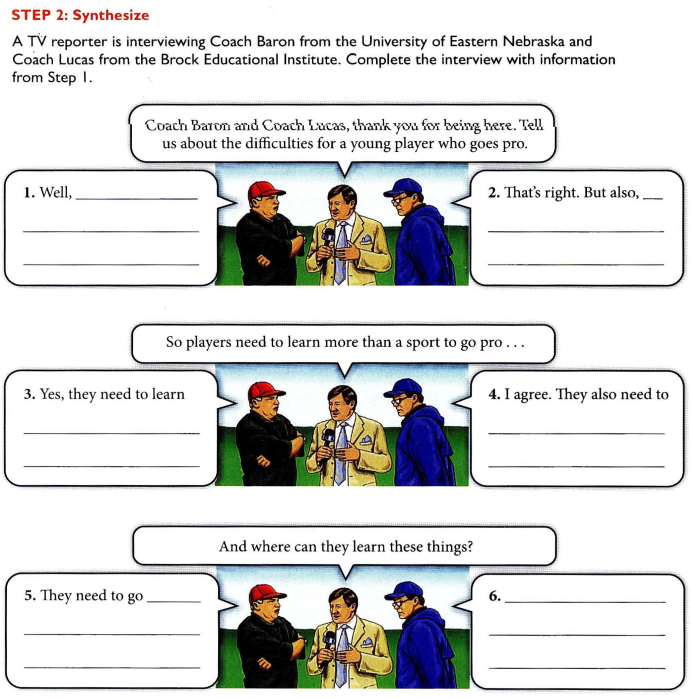